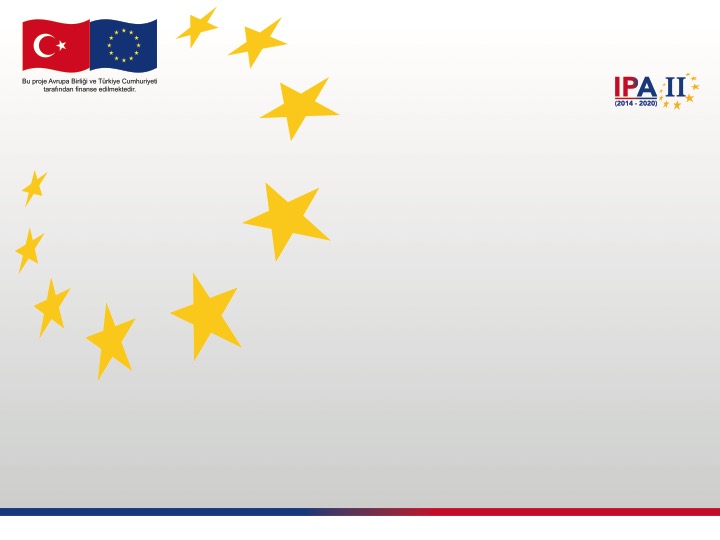 ERASMUS+
(2014-2020)
Erasmus+ Genel Bilgilendirme Sunumu 
2017
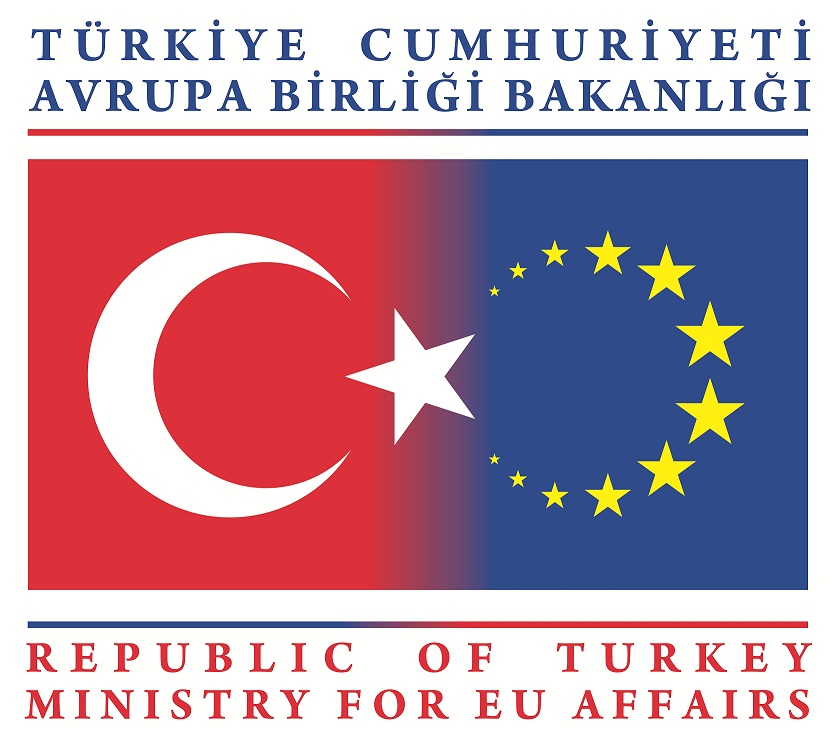 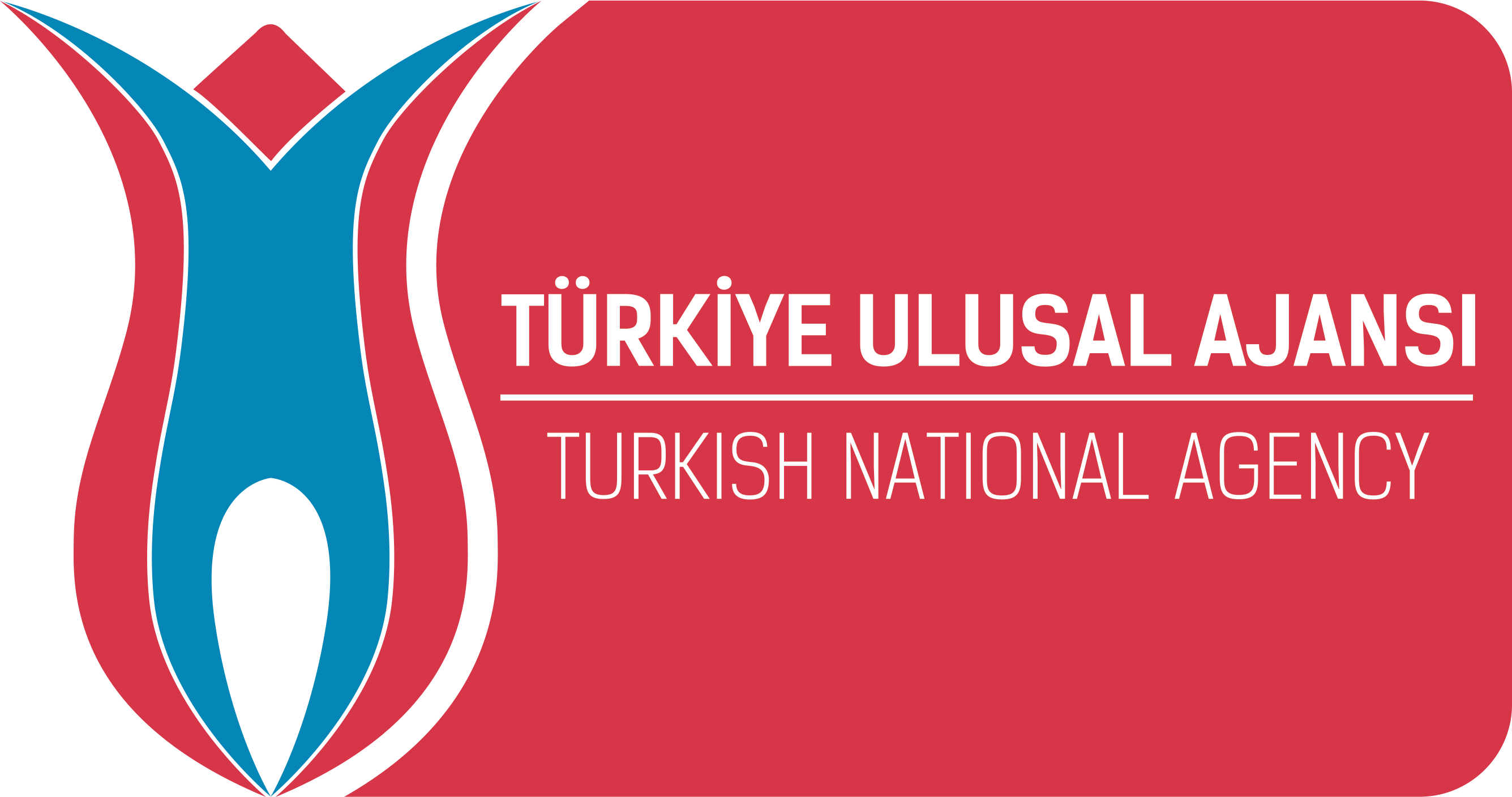 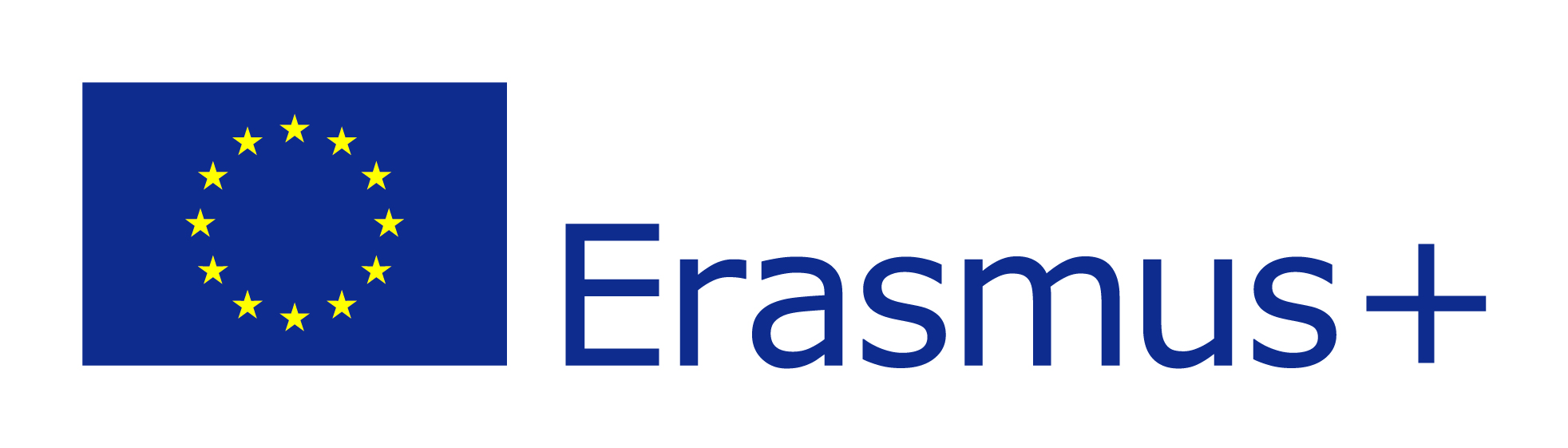 Türkiye Ulusal Ajansı Kimdir?
(Avrupa Birliği Eğitim ve Gençlik Programları Merkezi Başkanlığı);
ERASMUS+ Programının,
Türkiye’de uygulanması ve Avrupa Komisyonu ile gerekli koordinasyonun sağlanmasından sorumlu 
kamu kurumudur.
ERASMUS+ PROGRAMI NEDİR?
AB’nin eğitim, gençlik ve spor alanlarındaki hibe programı,
Okul eğitimi, yükseköğretim, mesleki eğitim, yetişkin eğitimi, gençlik ve spor alanlarında maddi destek, 
Farklı yaş grupları ve farklı hedef kitlelere yönelik, 
Ülkemizde 2004’ten bu yana farklı adlar ile uygulanmakta
2004
2007
2014
Niçin Erasmus+ ?
Ekonomik kriz

Yüksek genç işsizliği oranı

Mevcut yeterlikler ve talep edilenler arasındaki uyumsuzluklar

Kalifiye işgücü gerektiren pozisyonların çoğalması

İş dünyası ile yakın işbirliği ihtiyacı
Niçin Erasmus+ ?
Erasmus+: Hedefler
ERASMUS+ ve TÜRKİYE
2004 -2016 yılları arasında eğitim ve gençlik alanında: 

110 binden fazla proje başvurusu, 
28 binden fazla projeye destek, 
Kişiler ve kurumlar için yaklaşık 935 milyon Avro hibe
500 binden fazla yararlanıcı

Türkiye Ulusal Ajansı:
Alınan proje başvurusu açısından Avrupa’da 1. sırada, 
Bütçesine bağlı olarak desteklediği proje sayısı açısından ilk 5 ajans arasında

2014-2020 yılları arasında:
 Tüm Avrupa’da Program bütçesi 14,7 Milyar Avro
Erasmus+ Yapısı
Erasmus+Hangi Ülkelerde Uygulanacak?
BAZI ALT EYLEMLER İÇİN:
Dünya Ülkeleri
Diğer  Ülkeler
BAZI ALT EYLEMLER İÇİN:
Azerbaycan, Ermenistan, Belarus, Moldova, Gürcistan, Ukrayna
Cezayir, Mısır, Ürdün, Lübnan, Tunus, Filistin, Libya, Suriye, İsrail, Fas, Arnavutluk, Bosna Hersek, Kosova, Karadağ, Sırbistan
Rusya Federasyonu
Program Ortağı
Komşu Ülkeler
Program
Ülkeleri
TÜM EYLEMLER İÇİN:
28 AB Üyesi Ülke, 5 AB Üyesi Olmayan Ülke (Türkiye, Makedonya, İzlanda, Lihtenştayn, Norveç )
1
Bireylerin Öğrenme Hareketliliği (KA1)
2 
Yenilik ve İyi Ugulama Değişimi İçin İşbirliği (KA2)
3
Politika Reformuna Destek (KA3)
Erasmus+ Program Yapısı
Stratejik Ortaklıklar
    -Okul Eğitimi
    -Mesleki Eğitim
    -Yetişkin Eğitimi
    -Yükseköğretim
    -Gençlik

Bilgi Ortaklıkları

Sektörel Beceri Ortaklıkları

Gençlik Alanında Kapasite Geliştirme

Yükseköğretim Alanında Kapasite Geliştirme
Yapılandırılmış Diyalog: Gençler ve karar alıcılar arasında gençlik alanında toplantılar

Merkezi Teklif Çağrıları
Personel Hareketliliği
    -Okul Eğitimi
    -Mesleki Eğitim
    -Yetişkin Eğitimi
    -Yükseköğretim
    -Gençlik

Yüksek öğretim/mesleki eğitim öğrencilerinin hareketliliği
   -Yükseköğretim
   - Mesleki Eğitim

Ortak Yüksek Lisans Derecesi
Yüksek Lisans Öğrencisi Kredi Garantisi
Geniş Ölçekli Avrupa Gönüllü Hizmeti
-
Özel Eylemler
Jean Monnet
Spor Destekleri
ÖĞRENME HAREKETLİLİĞİ (KA1)
OKUL EĞİTİMİ Personel Hareketliliği (KA1)
Son Başvuru:2 Şubat 2017
Okul Eğitimi Proje Örneği
Proje Türü: Okul Eğitimi Personelinin Öğrenme  Hareketliliği (KA1)

Proje Adı: Uluslararasılaşma Yolunda Bilimsel Proje Eğitimi
 
Proje Konusu ve Amacı: Proje, Bilgi İletişim Teknolojisi ve Proje Yönetimi alanlarında öğretmenlere yetkinlik kazandırmayı amaçlamaktadır. Öğretmenler, proje tabanlı öğrenmeyi uygulayan bir eğitim kurumunda işbaşı eğitimi yaparak ve kursa katılarak öğrencilerin bilimsel vizyonlarını geliştirmek ve yenilikçi eğitim metotları konusunda çalışmalar yürütmüştür. 
 
Koordinatör: Mersin Eyüp Aygar Fen Lisesi
 
Diğer Ortaklar: İspanya, İtalya, Çek Cumhuriyeti
 
Süre: 1 Temmuz 2015 – 01 Temmuz 2016 
 
Hibe: 51.284,00 Avro
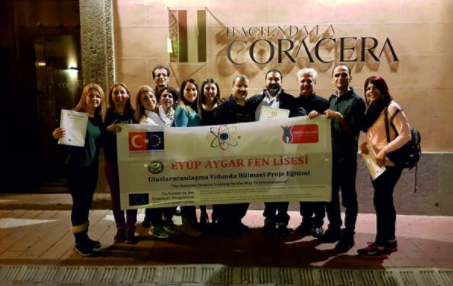 MESLEKİ EĞİTİM Öğrenici ve Personel  Hareketliliği (KA1)
OLS Dil Desteği
Son Başvuru:
2 Şubat 2017
Mesleki Eğitim Proje Örneği
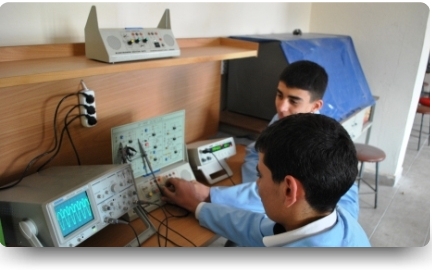 Proje Adı: Meslek Liselerimiz; Doğunun Umudu Olmaya, Avrupa'ya Staja

Kurum: Patnos MTL

Yerel Ortaklar: Nurettin Dolgun MTAL, Karaköprü GAP MTAL

Ev Sahibi: Portekiz’deki 5 kuruma eleman yetiştirmek üzere kurulan bir meslek lisesi ve ayrıca bir bilişim şirketi, Almanya’da bir mühendislik şirketi


Bütçe: 80.242 Avro

Özet: Elektrik-Elektronik Teknolojisi, Makine Teknolojisi ve Bilişim Teknolojileri bölümlerinden 59 öğrencinin staj faaliyeti gerçekleştirilmektedir.
YETİŞKİN EĞİTİMİ Personel Hareketliliği (KA1)
Son Başvuru:
2 Şubat 2017
Yetişkin Eğitimi Proje Örneği
Proje Adı: Yetişkinlerin Modern Çağa Entegrasyonu

Kurum: Pendik Belediyesi

Yerel Ortak: Sosyal İnovasyon ve Girişimcilik Derneği

Ortaklar: Almanya (Üniversite), Bulgaristan (Topluma entegrasyonda zorluk çekenlerle çalışan bir STK), GKRY(STK), Yunanistan (Sosyal Girişimcilik alanında çalışan bir STK)

Bütçe: 209.455 Avro

Özet: Yetişkinlerin dijital beceriler edinmelerini sağlamak, sosyalmedya ve temel mali konularda okuryazarlıklarını artırmak için eğitim materyalleri ve müfredatı oluşturmak, eğitimciler için el Kitabı hazırlamak ve bu eğitimleri uzaktan öğrenme modülü şeklinde sunmak
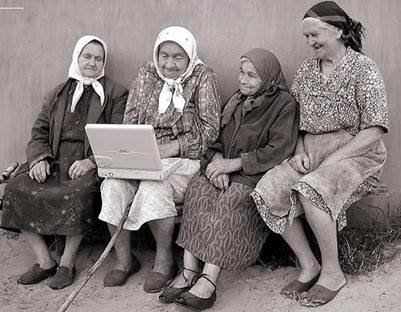 YÜKSEKÖĞRETİM Öğrenci ve Personel Hareketliliği (KA1)
OLS Dil Desteği
Son Başvuru:2 Şubat 2017
GENÇLER VE GENÇLİK ÇALIŞANLARI için Hareketlilikler (KA1)Kimler Yararlanabilir?
OLS Dil Desteği
GENÇLİK Hareketlilik Projeleri (KA1)
Son Başvuru: 2 Şubat, 26 Nisan, 4 Ekim 2017
Gençlik Programı Proje Örneği
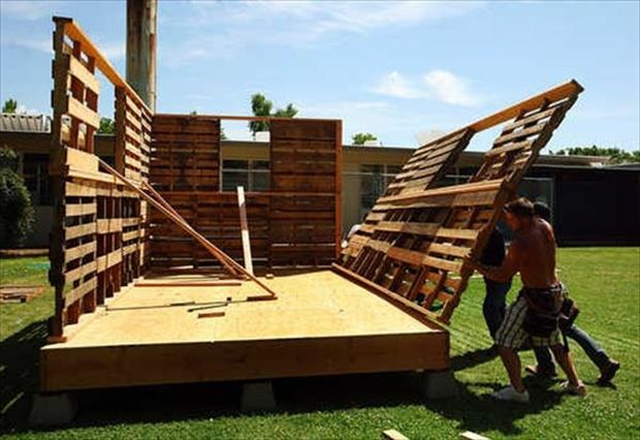 Proje Türü: Gençlik Değişimleri (KA1)

Proje Adı: Let's Build A Youth Village

Proje Konusu ve Amacı: Artvin Şavşat ilçesine bağlı Çamlıca Köyü’nün gençlik, ekoturizm ve macera turizmi odaklı bir yer haline getirilmesini hedefleyen bir projedir. 

Proje Çıktısı: Çeşitli eğitimler ve atölyeler sonrası toplam 8 ülkeden gelen gençlerin hep beraber hazırladığı minimal ve temsili bir "Gençlik Köyü" oluşturulmuştur. 

Koordinatör: Gençlik Kuruluşu

Diğer Ortaklar: İngiltere, İspanya, Romanya, İtalya, Yunanistan, Çek Cumhuriyeti ve Letonya 

Süre: 6 Ay

Hibe : 26.198,00 €
Gençlik Programı Proje Örneği
Proje Türü: Avrupa Gönüllü Hizmeti (KA1)

Proje Adı: Rolling İstanbul

Proje Konusu ve Amacı: Proje, Türkiye'de gençlerin gönüllülüğünü desteklemektedir. Proje kapsamında, farklı ülkelerden 6 gence projenin iletişim faaliyeti temelinde ev sahipliği yapılmış ve ayrımcılık ile mücadele konusunda küresel seviyede yeni yöntemlerin geliştirilmesine katkıda bulunulmuştur.


Koordinatör: Toplum Gönüllüleri Vakfı (TOG)

Diğer Ortaklar: Asociación Mundus - Un Mundo a tus Pies – (İspanya), Dobro Kultury - Fundacja dla Ochrony Europejskiego Dziedzictwa Kulturowego (Polonya), Gyumri "Youth Initative Centre" NGO (Ermenistan), Arbeiterwohlfahrt Landesverband Sachsen e.V. (Almanya), Pistes Solidaires Méditerranée (Fransa).

Süre: 1 Ağustos 2014 – 30 Eylül 2015

Hibe : 41.911,00 €
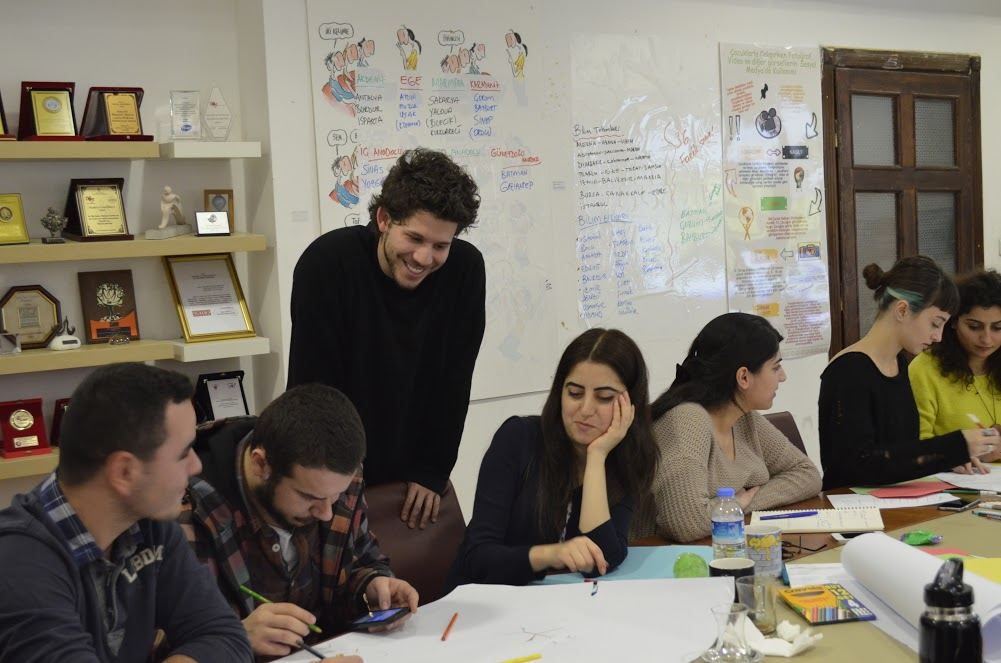 Seyahat 
(Gidiş-Dönüş)
Hareketlilik Projeleri: Hibe Kalemleri
İstisnai Maliyet
Yönetim ve Organizasyon
Özel İhtiyaç Sahipleri İçin Destek
Yurtdışı Harcırah
Kurs Ücreti
Dil Hazırlığı
Hibe       Kalemleri
Hareketlilik Projeleri: Değerlendirme Kriterleri
30
40
30
1
Bireylerin Öğrenme Hareketliliği (KA1)
2 
Yenilik ve İyi Ugulama Değişimi İçin İşbirliği (KA2)
3
Politika Reformuna Destek (KA3)
Erasmus+ Program Yapısı
Stratejik Ortaklıklar
    -Okul Eğitimi
    -Mesleki Eğitim
    -Yetişkin Eğitimi
    -Yükseköğretim
    -Gençlik

Bilgi Ortaklıkları
Sektörel Beceri Ortaklıkları
Gençlik Alanında Kapasite Geliştirme
Yükseköğretim Alanında kapasite geliştirme
Yapılandırılmış Diyalog: Gençler ve karar alıcılar arasında gençlik alanında toplantılar

Merkezi Teklif Çağrıları
Personel Hareketliliği
    -Okul Eğitimi
    -Mesleki Eğitim
    -Yetişkin Eğitimi
    -Yükseköğretim
    -Gençlik

Yüksek öğretim/mesleki eğitim öğrencilerinin hareketliliği
    -Yükseköğretim
   - Mesleki Eğitim

Ortak Yüksek Lisans Derecesi

Yüksek Lisans Öğrencisi Kredi Garantisi

Büyük Çaplı Avrupa Gönüllü Hizmeti
Özel Eylemler
Jean Monnet
Spor Destekleri
Stratejik Ortaklıklar (KA2)
Stratejik Ortaklıklar: Amaç
Stratejik Ortaklıklar: Tür
Proje Sonuçları
Stratejik Ortaklıklar
Gençlik için : 2 Şubat
	       26 Nisan 
	       4 Ekim
Proje Yönetimi ve Uygulama
Stratejik Ortaklıklar Hibe Başlıkları
Ulus Ötesi Proje Toplantıları
Fikri Çıktılar
Çoğaltıcı Etkinlikler
1
Ulus Ötesi Öğrenme - Öğretme Faaliyetleri
2
İstisnai Maliyetler
3
Özel İhtiyaç Desteği
4
5
6
7
32
Stratejik Ortaklıklar: Değerlendirme Kriterleri
30
20
20
30
Stratejik Ortaklık Proje Örneği
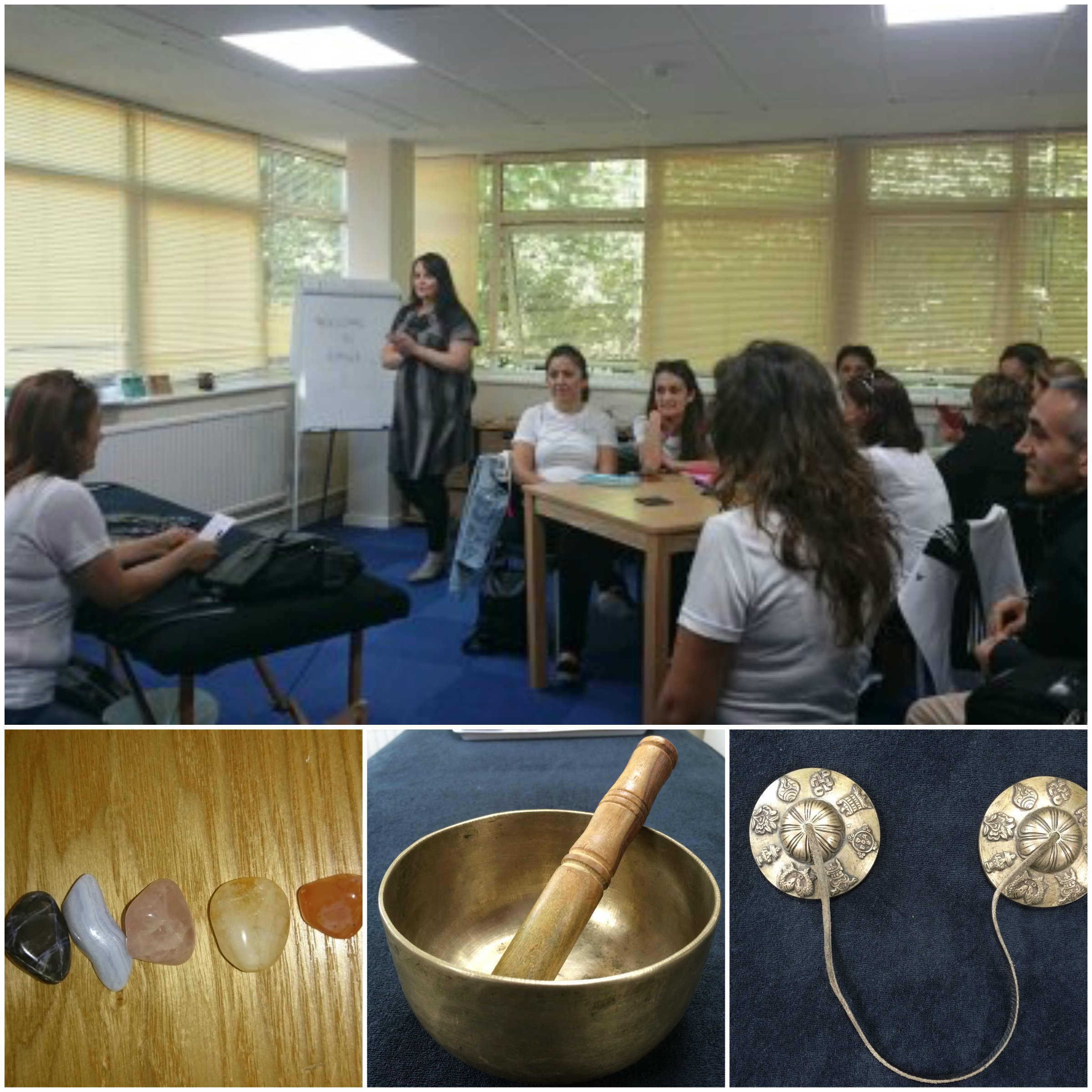 Proje Türü: Mesleki Eğitim Stratejik Ortaklıklar (KA2) 

Proje Adı: Tamamlayıcı Terapilerle Avrupa Birliği Standartlarında Hemşirelik Bakımının Geliştirilmesi (BestCARE)

Proje Konusu ve Amacı: Proje ile özellikle kanser tanısı konulan hastalarda ortaya çıkan yan etkilerin tamamlayıcı tedavi yöntemleriyle azaltılması 
     amaçlanmaktadır. 


Koordinatör: Akdeniz Üniversitesi

Süre: 1 Eylül 2014 – 31 Ağustos 2016

Ortaklar: Antalya Valiliği, Antalya Kamu Hastaneleri Kurumu, Sağlık ve Doğal Terapiler Derneği (Türkiye), Cespı Centro Studı Delle Professıonı Sanıtarıe (İtalya), Ascension Training Services Ltd (İngiltere), EURO-CERT European Academy gGmbH (Almanya).

Hibe : 266.694,00 €
Stratejik Ortaklık Proje Örneği
Koordinatör: HAK-İŞ Konferderasyonu

Diğer Ortaklar: Gazi Üniversitesi, Almanya IGMG Hilfs- und Sozialverein e.V. (HASENE), Fransa COJEP International

Süre: 2 yıl

Hibe :148.164,00  Avro
Proje Türü: Mesleki Eğitim Stratejik Ortaklık (KA2)

Proje Adı: Mesleki Eğitim Yoluyla Mültecilerin Sosyal Entegrasyonu

Proje Konusu ve Amacı: Türkiye’de çoğunluğu Suriyeli olmak üzere, 4,6 milyon mazlum ve mağdur mülteci yaşamaktadır. Yaklaşık 5 milyon mülteci açısından kısa vadede yaşanacak en önemli sorunun sosyal entegrasyon olduğu düşünülmektedir. Bu kapsamda, mültecilerin mesleki ve dil becerilerini geliştirerek istihdam edilebilirliklerine katkıda bulunmak amaçlanmaktadır.
Proje Çıktısı: Mesleki eğitim modülü, dil eğitim müfredatı, belgesel film
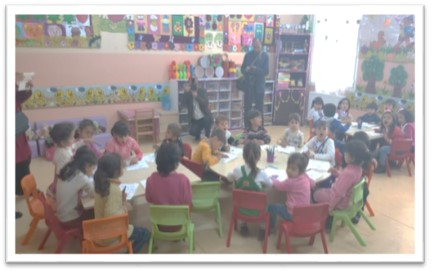 Mesleki Eğitim Proje Örneği
Proje Adı: Termal Bakım Personelinin Mesleki Yeterlilikleri
Kurum: Tuzla Belediyesi

Yerel Ortaklar: İstanbul Medeniyet Ünv., Sakarya UBITED

Ortaklar: Portekiz, Bulgaristan, Slovenya, Belçika
(STK, Rehabilitasyon merkezi,  Üniversite, Mesleki Eğitim Kurumu, İşletmeler)

Bütçe: 245.736 Avro

Özet: Termal Bakım Personelinin eğitimi için müfredat geliştirme, çok kullanılan cümlelerden oluşan işaret dili kitabı
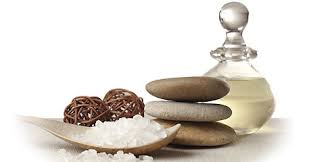 Stratejik Ortaklık Proje Örneği
Proje Türü: Yetişkin Eğitimi Stratejik Ortaklık (KA2)
Proje Adı: Yetişkinlerde Madde Bağımlılığı Hakkında Farkındalık Yaratmak

Projenin Amacı:
	Madde bağımlılığıyla mücadelede;
Toplum üzerinde farkındalık oluşturmak
Sosyal medya ve kitle iletişim araçlarını daha etkin kullanmak
Proje Çıktıları:
	Madde Bağımlılığı İletişim Stratejisi:
Toplumsal farkındalığın düzeyi konusunda saha çalışmaları ve raporları, etkili iletişim stratejileri geliştirebilmek amaçlı personel eğitimleri
Vaka çalışmaları ve saha çalışmalarının sonuç raporunun tartışıldığı bir çalıştay 
Medya Araçları (film, poster)
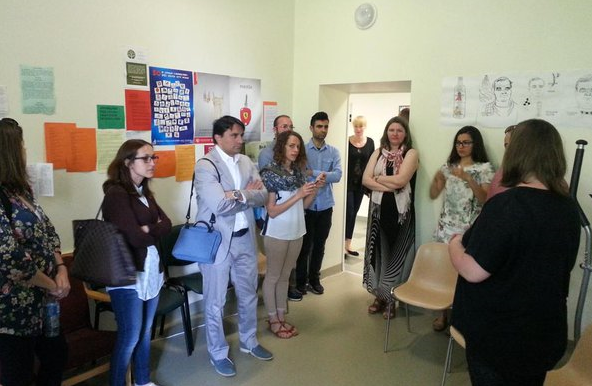 Ortaklar	:  Portekiz, Litvanya, Hollanda

Süre: 2 yıl

Hibe	: 134.745 Avro
Politika Reformuna Destek:Yapılandırılmış Diyalog (KA3)
Gençler ve gençlik alanında karar alıcıların toplantılar, konferanslar, seminerler yoluyla buluşmaları
13-30 yaş
Ulusal ve uluslararası seviyede başvuru
3 Başvuru Dönemi
Yapılandırılmış Diyalog Proje Örneği
Proje Türü: Yapılandırılmış Diyalog (KA3)

Proje Adı: Türkiye'nin Genç Kadınları Zirvesi

Proje Konusu ve Amacı: Projenin ana amacı genç kızların sosyal ve siyasi katılımlarını artırmak, toplumsal cinsiyet eşitliğini sağlamak adına gençlerde farkındalık uyandırmak ve gençlerin yerel yönetimlere ve mahalle yönetimlerine katılımlarını sağlamaktır.
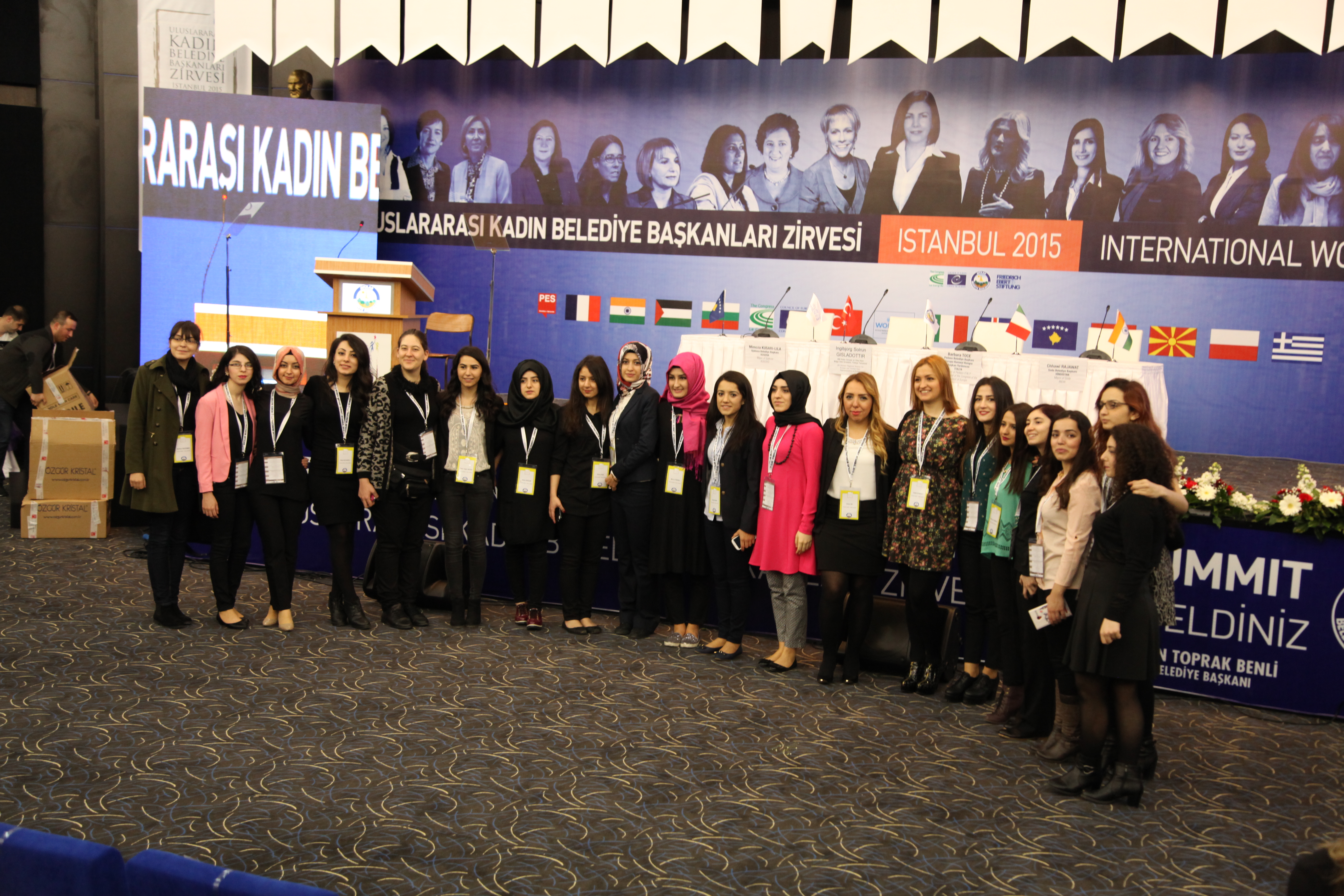 Koordinatör: Avcılar Belediyesi

Diğer Ortaklar: Ulusal Proje  

Süre: 10 Ocak 2015 – 10 Ağustos 2015

Hibe : 29.390,00 €
Başvuru ve Değerlendirme Nasıl Yapılır?
KA1-KA2 Proje Karşılaştırması
KA1 
Hareketlilik
Projeleri
KA2 
Stratejik 
Ortaklıklar
ÖZET
BİREYLERİN bilgi, beceri ve mesleki yeterliliklerini artırmaya yönelik  (KA1) projeleri (Türkçe)

KURUMLARIN kapasitelerini geliştirmeleri, işbirlikleri ve yenilikçi uygulamalar için  (KA2) projeleri (İngilizce)

Yapılandırılmış Diyalog alanında Avrupa’dan ORTAK BULMAKSIZIN yapılabiliecek toplantı, seminer, çalıştay formatında projeler

AGH ile 17-30 yaş arası gençler için gönüllülük fırsatları (Gönderen ve/ya Ev Sahibi Kurum olarak)
İliniz İçin Öncelikli Alanlar ve Örnek Konular
İlinizin öncelikli sektörleri nelerdir?

İlinizin ihtiyaçları nelerdir?

İlinizde proje uygulayan kurumlar hangileridir?
Bilgi Alınabilecek Diğer Kaynaklar
Valilik AB Ofislerinde görevlli personel

İl Milli Eğitim Müdürlüklerinde görevli personel

İl genelinde (veya çevre illerde) daha önce proje uygulamış yararlanıcılar

Gençlik alanında çevre illerdeki Eurodesk Temas Noktaları (Van, Bitlis, Muş)

Erasmus+’tan yararlanmış tecrübeli belediyeler
FAYDALI KAYNAKLARErasmus+ Proje Sonuçları Platformu
http://ec.europa.eu/programmes/erasmus-plus/projects/
Avrupa genelinde gerçekleşen projelerin;
Özetleri,
Ortaklarının irtibat bilgileri,
Çıktıları
Faydalı KaynaklarOrtak Arama
http://www.schooleducationgateway.eu/en/pub/index.htm
http://www.etwinning.net/tr/pub/index.htm 
https://www.salto-youth.net/tools/otlas-partner-finding/
http://ec.europa.eu/epale/en/partner-search
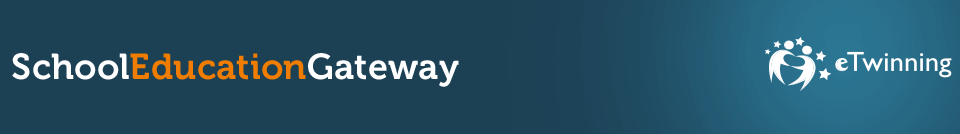 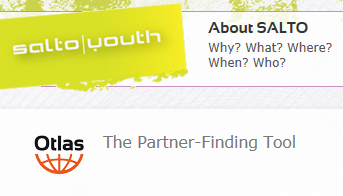 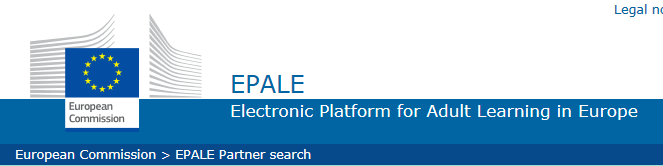 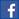 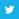 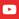 Sorularınız İçin
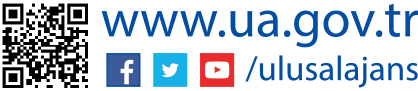 bilgi@ua.gov.tr
AVRUPA KOMİSYONU 30. YIL SAYFASIhttps://ec.europa.eu/programmes/erasmus-plus/anniversary?pk_campaign=erasmus_30&pk_kwd=notification_box
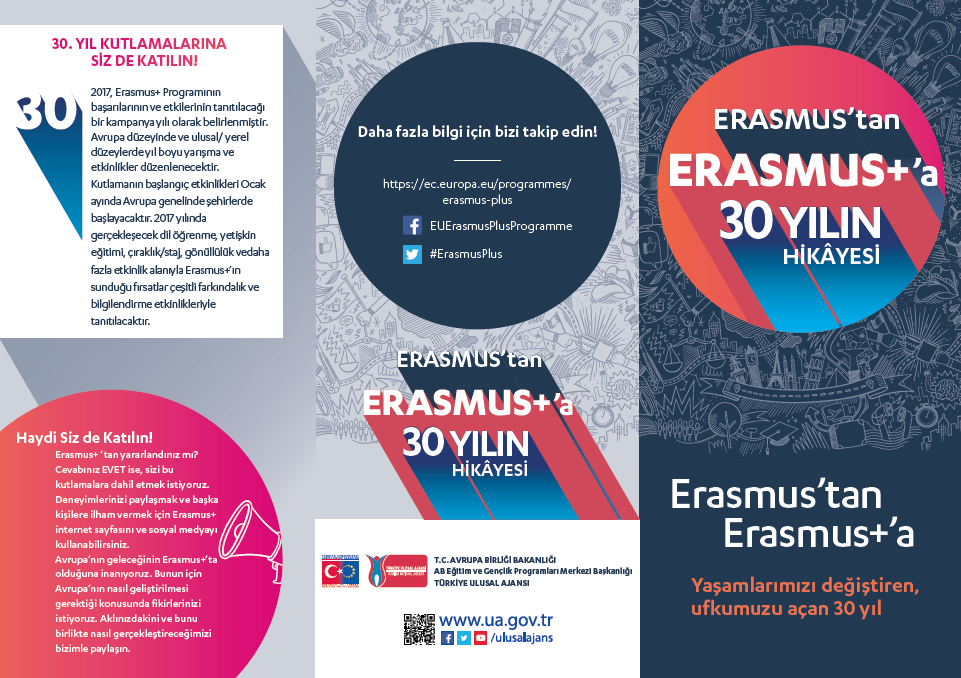 Yürütme Ajansı’na Sunulan Merkezi Projeler
Erasmus+ Merkezi
Nedir?
Başvurusu doğrudan Brüksel’deki Eğitim, İşitsel ve Görsel ve Kültür Yürütme Ajansı tarafından alınan projelere MERKEZİ projeler adı verilmektedir.
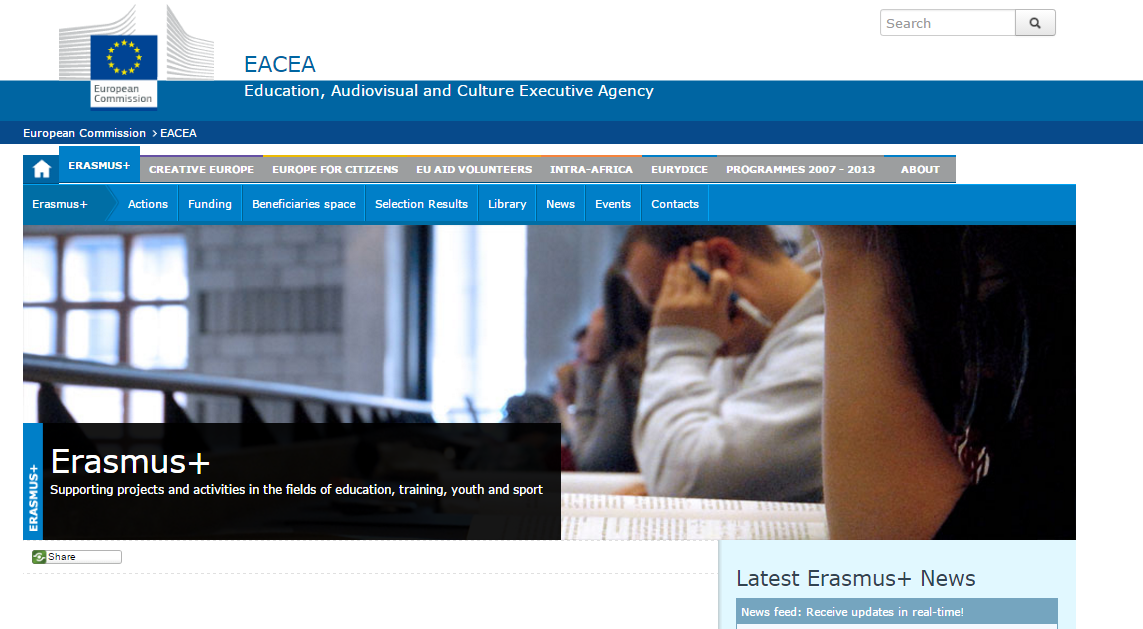 Niçin Önemlidir?
Sektörlere yön veren kurum ve kuruluşlarla ortaklık kurmayı sağlar,

Proje sonuçlarının politikaya dönüşme olasılığı fazladır,

Sektörlerin yönetilmesinde merkezi proje çıktıları büyük öneme sahiptir.
Bazı örnek merkezi projeler için:
http://www.ua.gov.tr/basin-odasi/yayınlar/kitaplar
Merkezi Proje Türleri Nelerdir?
Nereden Bilgi Alabilirim?
1) www.ua.gov.tr
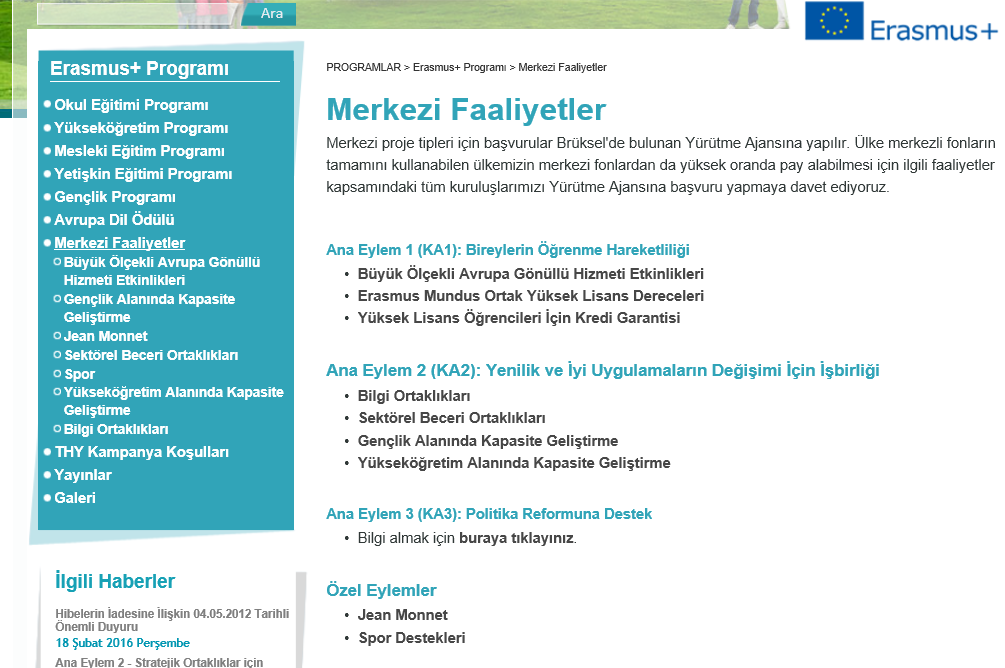 Nereden Bilgi Alabilirim?
2) http://eacea.ec.europa.eu/
http://eacea.ec.europa.eu/erasmus-plus_en
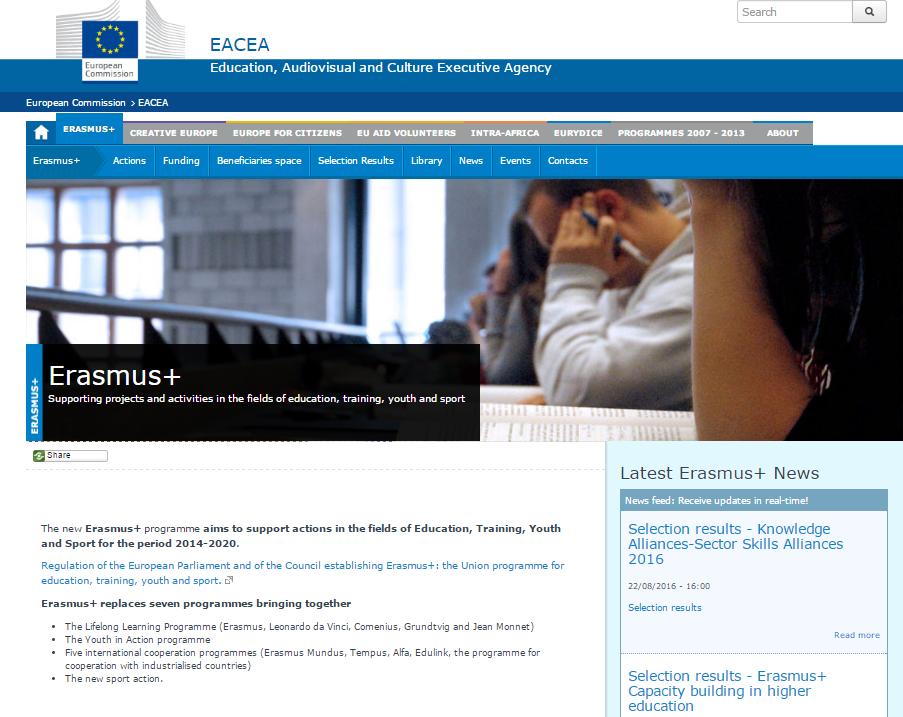 http://eacea.ec.europa.eu/erasmus-plus/actions_en
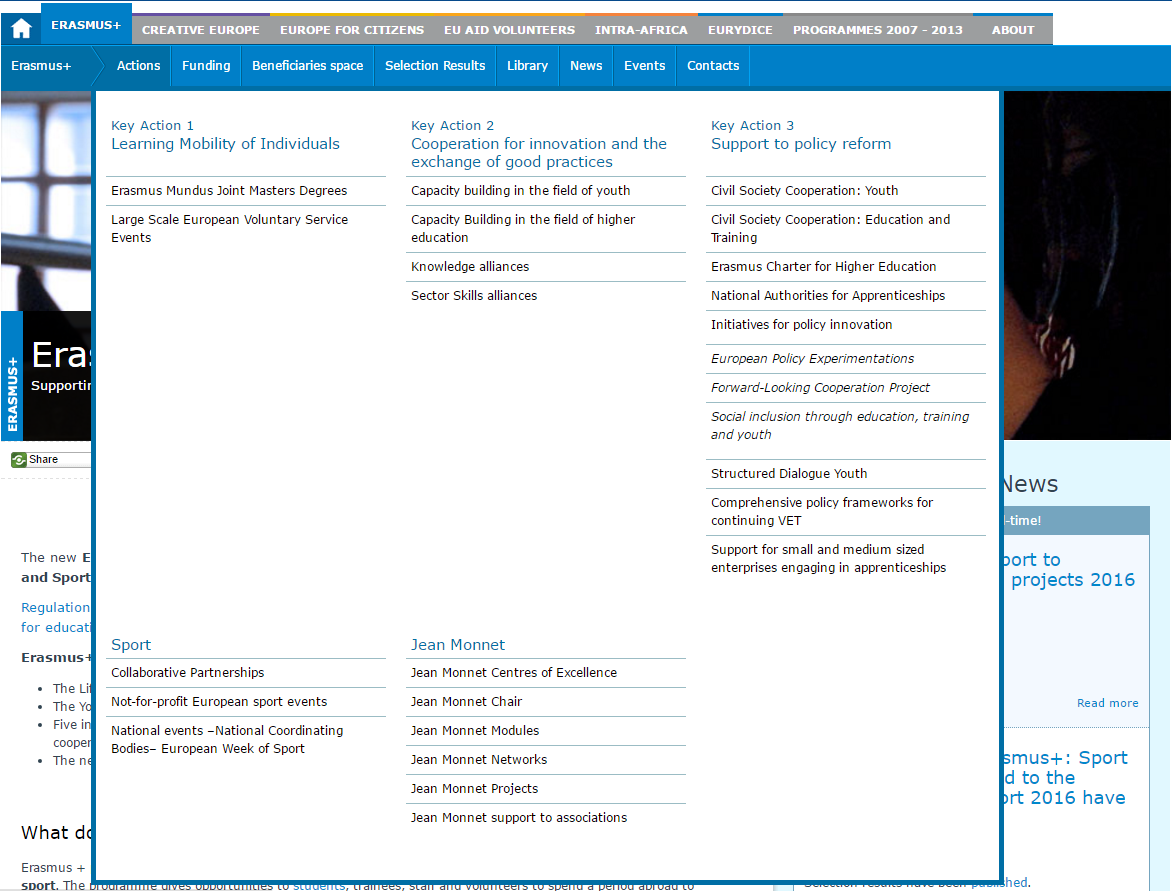 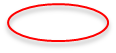 http://eacea.ec.europa.eu/erasmus-plus/funding_en
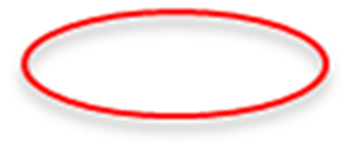 -Çağrının Detayları,  -Rehberler,  -Nasıl Başvuru Yaparım? -Eklenmesi Gereken Belgeler
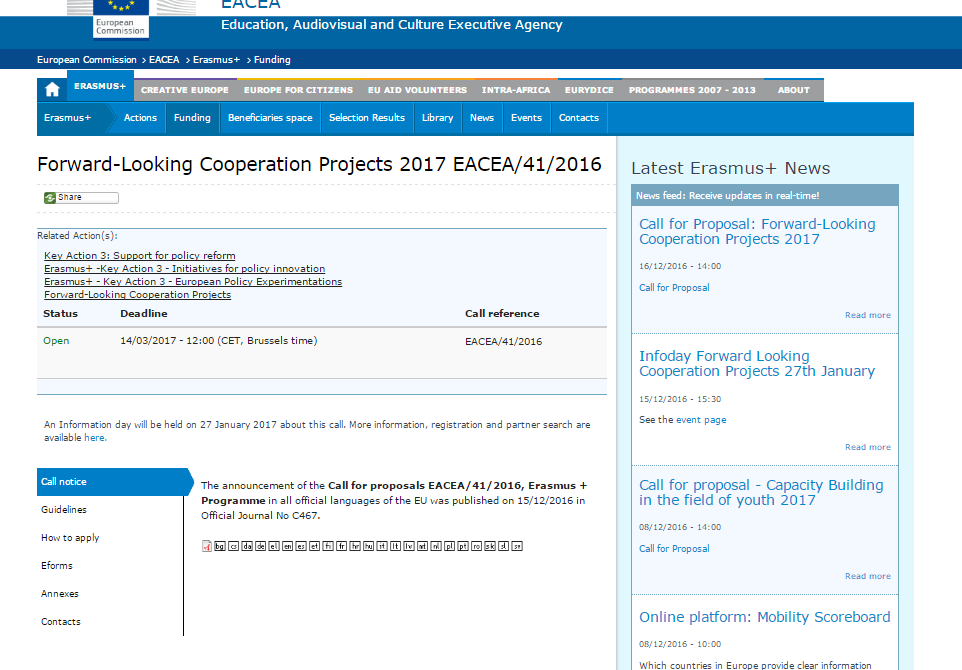 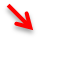 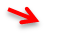 Erasmus+ Ortak Yüksek Lisans Dereceleri
Erasmus+ Büyük Ölçekli Avrupa Gönüllü Hizmeti
Erasmus+ Gençlik Alanında Kapasite Geliştirme
Erasmus+ Sivil Toplum İşbirliği
Erasmus+ Sektörel Beceri Ortaklıkları
Erasmus+ Bilgi Ortaklıkları
Erasmus+ Yükseköğretim Alanında Kapasite Geliştirme
Politika Yenilikleri için Girişimler
Erasmus+ Spor Destekleri
Erasmus+ Proje Sonuçları Platformu
http://ec.europa.eu/programmes/erasmus-plus/projects/
Avrupa genelinde gerçekleşen projelerin;
Özetleri,
Ortaklarının irtibat bilgileri,
Çıktıları
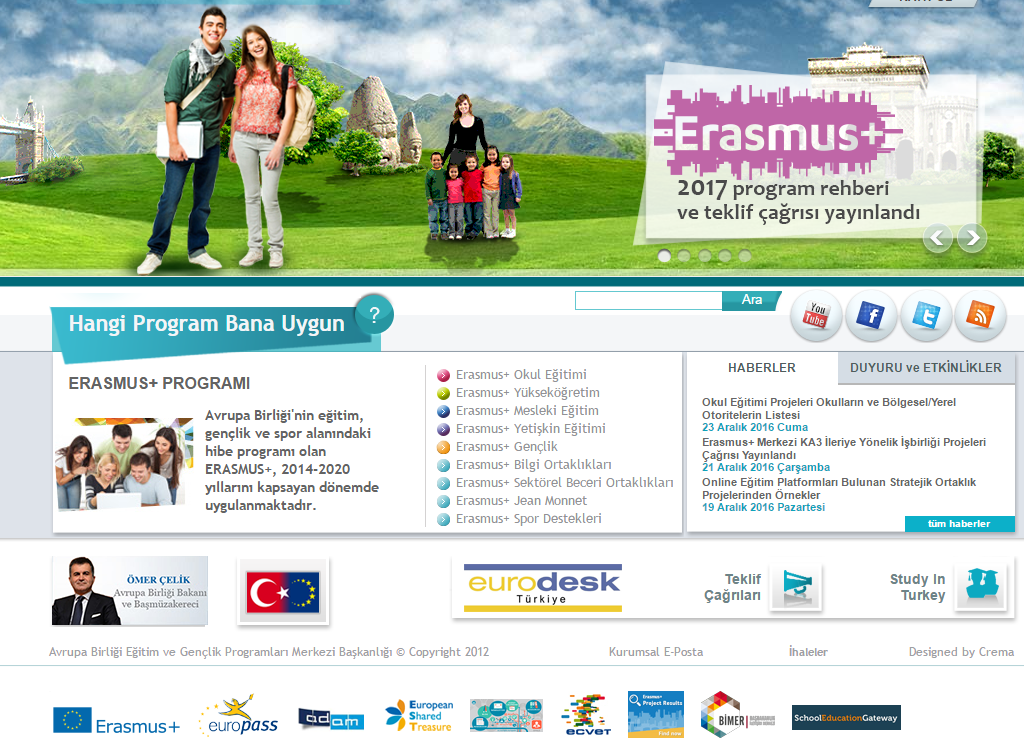 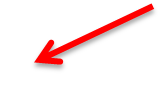 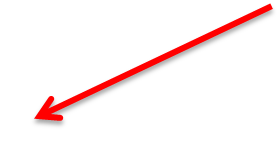 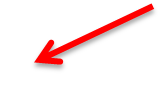 Sorularınız İçin
merkezi@ua.gov.tr 
(Genel Bilgi ve Başvuru Bildirimi için)
.
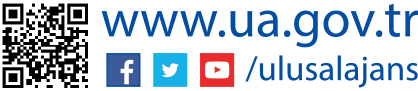 Adres: Mevlana Bulvarı No:181, 06520 Balgat/ANKARA
Tel: +90 312 409 60 00   -    Faks: +90 312 409 60 09
bilgi@ua.gov.tr
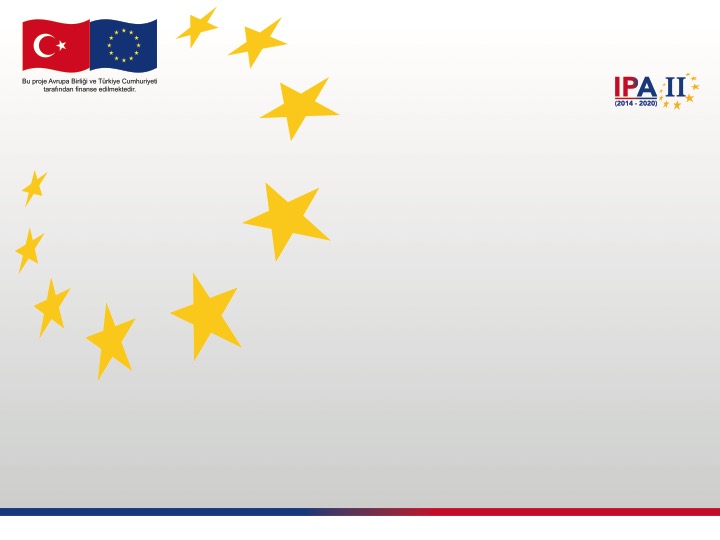 TEŞEKKÜRLER